Круглий стіл
 
 ОБГОВОРЕННЯ ПРОЕКТУ МОНІТОРИНГОВОЇ доповіді
 «ЦілІ розвитку тисячоліття. Україна. 2014»
ЦІЛЬ 7. ЗАБЕЗПЕЧЕННЯ СТАЛОГО РОЗВИТКУ ДОВКІЛЛЯ
Хлобистов Євген Володимирович
д.е.н., проф.
 
ДУ «Інститут економіки природокористування та 
сталого розвитку НАН України»
21 жовтня 2014 року
Київ
Завдання та індикатори
Завдання та індикатори (2)
Динаміка індикаторів
Динаміка індикаторів (2)
Атмосферне повітря
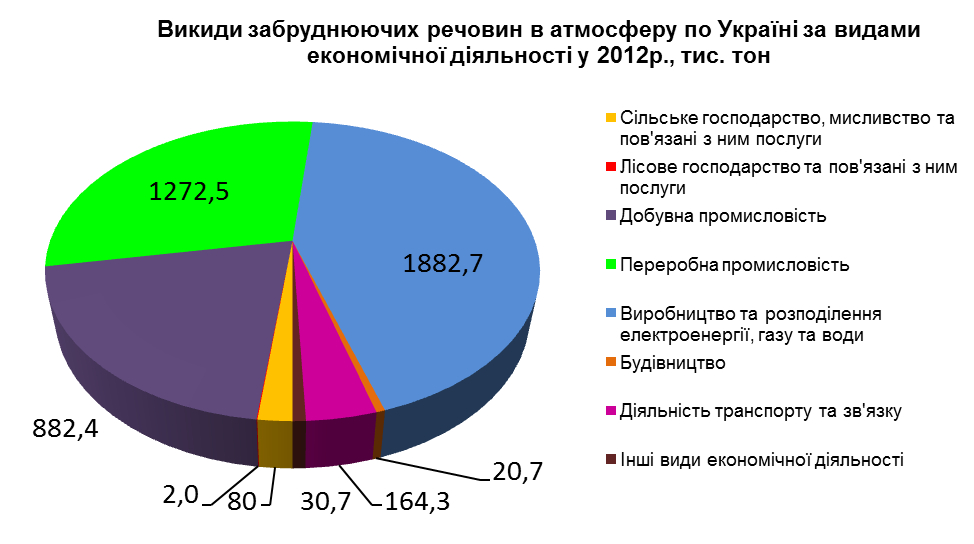 Рекомендації
Для забезпечення доступу населення до якісної питної води через централізоване водопостачання необхідно провести реформи у сфері житлово-комунального господарства. Також необхідно забезпечити належний рівень фінансування програм, спрямованих на розбудову системи централізованого водопостачання у населених пунктах, що користуються привізною або неякісною питною водою, та станцій (установок) доочищення питної води у системах централізованого питного водопостачання та пунктах розливу питної води. Для виконання цього завдання доцільно розробити та вжити заходи щодо стабілізації роботи підприємств водопостачання та водовідведення, удосконалення системи стандартизації та нормування у сфері питного водопостачання. 

Для розв’язання проблем у сфері охорони атмосферного повітря необхідно впроваджувати нові системи регулювання промислових викидів та технічного регулювання викидів забруднюючих речовин у атмосферне повітря на основі найкращих доступних технологій та методів управління (з урахуванням економічної доступності цих методів).  На підприємствах доцільно реалізовувати пілотні проекти з моніторингу рівня викидів забруднюючих речовин в атмосферне повітря та встановлювати сучасні системи їх очищення. Також необхідно вжити комплекс заходів з регулювання двигунів внутрішнього згорання, переходу на альтернативні види палива, використання нейтралізаторів відпрацьованих газів та впровадження екологічних норм автомобільних бензинів та дизельних палив рівня Євро-4.
Рекомендації (2)
Для стабілізації обсягів скидів стічних вод у поверхневі водні об’єкти та поступовому зменшенню їх забруднення необхідним є перехід до моделі ресурсоефективної економіки, що передбачає застосування економічних механізмів стимулювання підприємств до впровадження ресурсозберігаючих та екологічних технологій. Це забезпечить зменшення втрат води у господарській діяльності та зниження водоємності продукції. Також необхідно вжити заходи для модернізації основних засобів водного та житлово-комунального господарства, каналізаційних очисних споруд тощо. 

Для розширення площ лісів необхідно розробити плани створення нових лісів, які мають бути інтегровані у програми розвитку конкретних регіонів. Такі плани мають розроблятися на основі детального та всебічного вивчення земель і включати карти територій, призначених під залісення. Також необхідно налагодити процеси ведення державного обліку лісів, інвентаризації та моніторингу їх стану та розроблення механізму фінансового забезпечення програм лісорозведення. Для зростання природно-заповідного фонду необхідно  впроваджувати принципи  екологічно збалансованого природокористування, здійснити економічну оцінку екосистемних послуг та інвентаризацію земельних ділянок та водних об’єктів, на яких розташовані території та об’єкти природно-заповідного фонду, уточнити їх площи та межі.
Дякую за увагу!
e-mail: ievgen.khlobystov@ukr.net